資料２
事業所等運営に関する基本的な事項について①（指定基準等）
人員基準の考え方
・児童発達支援（センター以外）、放課後等デイサービス
　（重症心身障害児を除く）

　児童指導員、保育士、看護職員、機能訓練担当職員（＝有資格者）を、指定児童発達支援（指定放課後等デイサービス）の単位ごとにその提供を行う時間帯を通じて、専ら当該指定児童発達支援（指定放課後等デイサービス）の提供に当たる合計数が障害児の数が10人までのものは2以上とされています。
人員基準の考え方
・有資格者がその提供を行う時間帯を通じて必要
　　　　　　　　　　　＝サービス提供時間

【注意】
　サービス提供時間中に行われる送迎、休憩時も
　有資格者2名が必要です
人員基準の考え方
（例）営業時間　9時～18時
　　　サービス提供時間　10時～17時　での休憩の取扱い
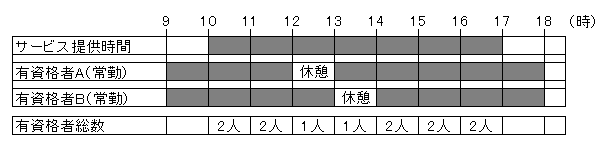 12時～14時にかけて有資格者が1人になってしまう
ためもう一人必要
人員基準の考え方
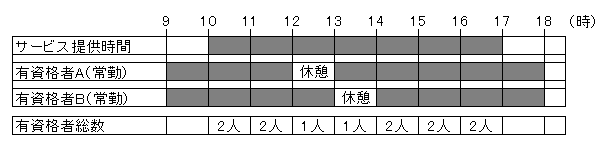 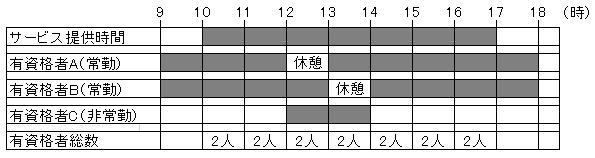 休憩時間を補う人員（非常勤）を雇う 等
人員基準の考え方
【休憩の対応策】
・休憩時間を補う人員（非常勤）を雇う
・勤務時間、サービス提供時間を工夫する　等

※送迎も同様の考え方です。
【送迎の対応策】
・有資格者以外で送迎を行う
・運転手を雇う
・サービス提供時間を工夫する　等
人員基準の考え方
・児童発達支援（センター以外）、放課後等デイサービス
　（重症心身障害児を対象とする場合）

１　嘱託医　1以上
２　看護職員　1以上
３　児童指導員又は保育士　1以上
４　機能訓練担当職員　1以上
５　児童発達支援管理責任者　1以上
人員基準の考え方
令和5年3月3日付け
厚生労働省社会・援護局障害保健福祉部
障害福祉課障害児・発達障害者支援室　事務連絡
「児童福祉法に基づく指定通所支援の事業等の人員、設備及び運営に関する基準の一部改正に係る Q＆A について」において、従前の解釈が変更となりました
人員基準の考え方
問３ 放課後等デイサービス事業所において主として重症心身障
害児を通わせる場合の従業者は専従である必要があるのか。
（答）
○ 放課後等デイサービス事業所又は児童発達支援事業所にお
いて主として重症心身障害児を通わせる場合の人員配置基準に
ついては、特に従業者に専従要件を設けているものではないが、
支援の単位ごとにその提供を行う時間帯を通じて、児童指導員
又は保育士、看護職員、及び機能訓練担当職員をそれぞれ１名
以上配置する必要がある。
また、児童発達支援管理責任者を１名以上配置する必要がある。
ただし、機能訓練担当職員については、支援の単位ごとにその
提供を行う時間帯のうち、日常生活を営むのに必要な機能訓練
を行わない時間帯は置かないことができる。
〇 なお、嘱託医については、その職務の性質上、支援時間帯に
おいて常に対応できる体制を整えておく必要がある。
人員基準の考え方
変更点

支援の単位ごとにその提供を行う時間帯を通じて、児童指導員又は保育士、看護職員、及び機能訓練担当職員をそれぞれ１名以上配置する必要がある。
また、児童発達支援管理責任者を１名以上配置する必要がある。

＝児童発達支援管理責任者はサービス提供時間帯を通じて配置する必要はなくなりました。
個別支援計画について
作成の流れ
モニタリング
アセスメント
個別支援計画の
原案の作成
担当者会議
会議の結果を踏まえ
原案を修正
利用者等の同意を
得て交付
個別支援計画について
【注意点】

①アセスメント
・個別支援計画作成前に行うこと
・児童発達支援管理責任者が面接して行うこと
・面接日、意向など記録を残すこと

②個別支援計画の原案の作成
・相談支援事業所が作成するサービス等利用計画を反映すること
※原案作成前に必ずもらい、保存すること
・作成した原案を残すこと
個別支援計画について
【注意点】

③担当者会議
・支援に当たる担当者等を招集して会議を開くこと
（テレビ電話装置等の活用も可）
・会議の記録（出席者、開催日等）を残すこと

④会議の結果を踏まえ原案を修正
・原案に対する意見を記録し残すこと
（原案に直接メモ、加筆したもので可）
個別支援計画について
【注意点】

⑤利用者等の同意を得て交付
・保護者及び障害児に必ず説明をし同意を得ること
・文書により同意を得ること

⑥モニタリング
・少なくとも6ヵ月に1回以上見直しを行うこと
・定期的に保護者及び障害児に面接すること
・記録を残すこと
運営上の注意点①
（１）運営規程について
・職員数、営業日・サービス提供日・営業時間等
  実態に合わせて適宜変更してください
  ※変更届が必要ですので遅滞なく提出ください
  ※職員数の書き方について、実数ではなく以上表記
　　 が可能になりました。
（例）児童指導員　１名以上とした場合、人数の増減があっても運営規程の表記自体には変更がないため、変更届の提出が不要になります。
・掲示あるいは閲覧できる状態で置く必要があります。
  変更した都度、更新するようにしてください。
運営上の注意点②
（２）転倒，転落防止策について
・事業所内に設置しているロッカー、鍵付き書庫等
  倒れた場合危険なものは転倒防止対策を施して
  ください。
・重いものを高い箇所に置いている場合は、転落防止
  対策を施してください。
（３）ヒヤリハット、苦情について
・細かなものも含め、記録を残すようにしてください。
  適宜、事業所内で共有し、再発防止に努めてください。
運営上の注意点③
（４）秘密保持の誓約、防犯カメラ等の同意について
・職員との秘密保持の誓約、防犯カメラ等を設置する
  場合の保護者の同意等、後々取っていないことが問題
  にならないように事前に取るようにしてください。
・原本は必ず事業所あるいは法人で保管してください。

（５）変更届、体制届等について
・市に提出する体制届や変更届等は、事業所内で必ず
  データや紙で蓄積し、保存するようにしてください。
・特に体制届については、請求の誤りにも繋がりますの
  で、最新の体制を常に把握するようにしてください。
運営上の注意点④
（６）定員の遵守について・やむを得ない事情を除き、原則定員を遵守してください。
　あくまで臨時的なものであり、慢性的に継続するもので
　はありません。
  ※減算にならない範囲であれば定員を超えても良い
　　というわけではありません。
  ※定員を超過する場合、やむを得ない理由等、必ず
　　 記録を残してください。
・新型コロナウイルス感染症に係る柔軟な取扱いは
  変更がありました。今一度通知を読み返すなど、内容
  について把握した上で運営してください。
運営上の注意点⑤
【参考となる通知】

令和5年5月1日付け
【岐阜市】新型コロナウイルス感染症の感染症法上の位置付け変更後の「新型コロナウイルス感染症に係る障害福祉サービス等事業所の人員基準等の臨時的な取扱い」等について

令和5年6月6日付け
【岐阜市】新型コロナウイルス感染症防止のための障害児通所支援に係るＱ＆Ａについて